CMS Muon detector from LHC to HL-LHC
Pigi Paolucci
INFN Napoli
P. Paolucci (CMS group of Napoli) - Jan 2015
1
Gruppo di Napoli
S. Buontempo (DR)
N. Cavallo (PO)
F. Fabozzi (PA)
O. Iorio (AR)
L. Lista (PR)
S. Meola (PA)
M. Merola (AR)
P. Paolucci (PR)
F. Tyssen (Post-doc)
Project Manager (Pigi)
Technical Coordinator (Salvatore)
Rapr. Nazionale della fisica (Luca)
Single Top Convener (Orso)
Attività Hardware
Sistema presente
Rivelatori ad RPC
DAQ – realizzato a Napoli
Software Trigger/DAQ
Sistema di potenza
Upgrade Phase II
Rivelatori iRPC: bakelite
Rivelatori iRPC: design
Meccanica GEM/RPC
Sistema di potenza
GIF++ construction
L. Parascandolo
A. Vanzanella
F. Cassese
L. Roscilli
G. Passeggio
Servizi
P. Paolucci (CMS group of Napoli) - Jan 2015
2
RPC project
Authors
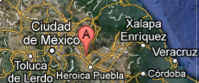 Nueva
 Puebla
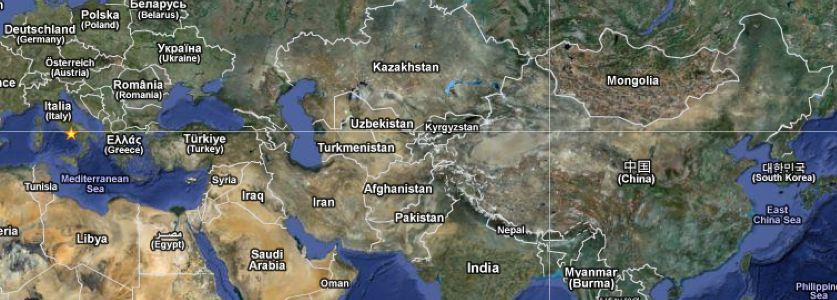 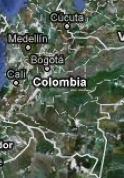 Belgium
CERN
Uniandes
Bulgaria
Georgia
Italy
P. Paolucci (CMS group of Napoli) - Jan 2015
3
[Speaker Notes: Very good control of the dominant ZZ background
Cntrolla sia ultimo plot …]
Organization Chart 2014
Conference Committee
B. Pavlov
Institution Board
L. Litov
Editorial board
S. Qian, D. Piccolo, 
M. Abbrescia
Steering committee
W. Van Doninck, M. Maggi
H. Hoorani,  A. Colaleo,
A. Sharma
(PM+DPM+RC+TC+DPG+UP)
Project Manager 
P. Paolucci
G. Pugliese – M. Tytgat
Resource manager H. Hoorani
Run Coordinator
M. Maggi
A. Cimmino
DPG
 A. Ocampo
P. Verwilligen
Technical Coordination
S. Buontempo
A.Dimitrov
Upgrade
Coordinator
M. Abbrescia
A. Sharma
P. Paolucci (CMS group of Napoli) - Jan 2015
4
Attività 2013-2014Manutenzione
RPC present system
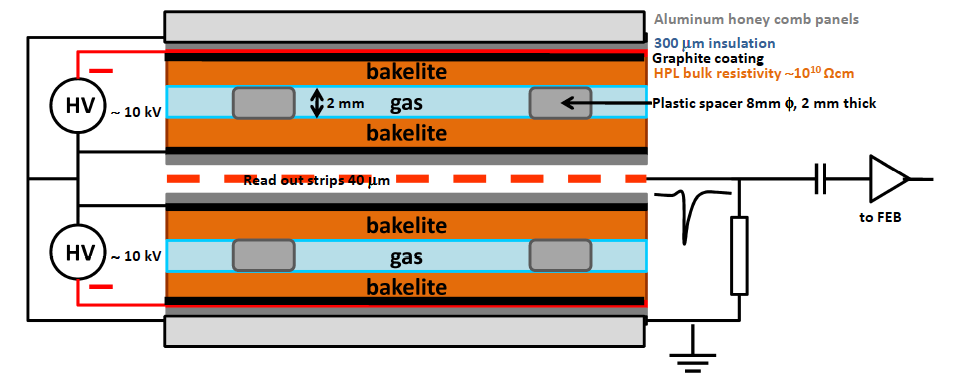 RPC present system 
Covers 0 < |h | < 1.6   
1056 chambers 
110,000 electronic channels and 3500 m2 of active area
Double gaps gas chamber: 2 mm gas width 
Bakelite bulk resistivity:    r = 2 - 5 x 1010 cm
Strip width: 1 − 4 cm. 
Gas mixture: C2H2F4  +  isoC4H10 +  SF6    (40% of H)
 	            95.2%       4.5%          0.3%
 Operated in avalanche mode
CMS muon upgrade

Completion of the 4th station in 2013-14: 
      144 chambers
P. Paolucci (CMS group of Napoli) - Jan 2015
6
2013-2014 actvities
RPC Maintenance 2013-2014
Power system
DAQ
Front-end
Gas leak
Fully recovered now
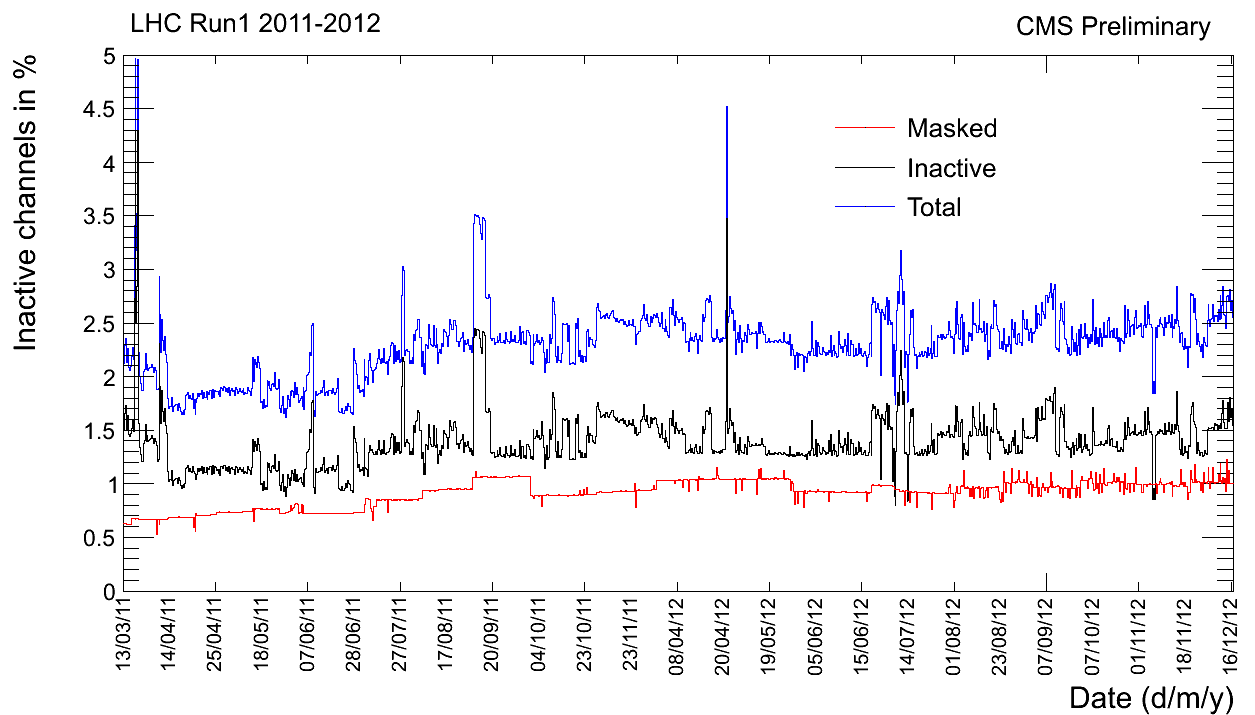 Area 4000 m2 
8.000 m2 di gap
18.540	Gas connections
840 	HV channels
20 km	HV cable
8.000 	HV connectors
120.000	strips
6.448	front-end boards 
934	Distribution boards
2011
2012
P. Paolucci (CMS group of Napoli) - Jan 2015
7
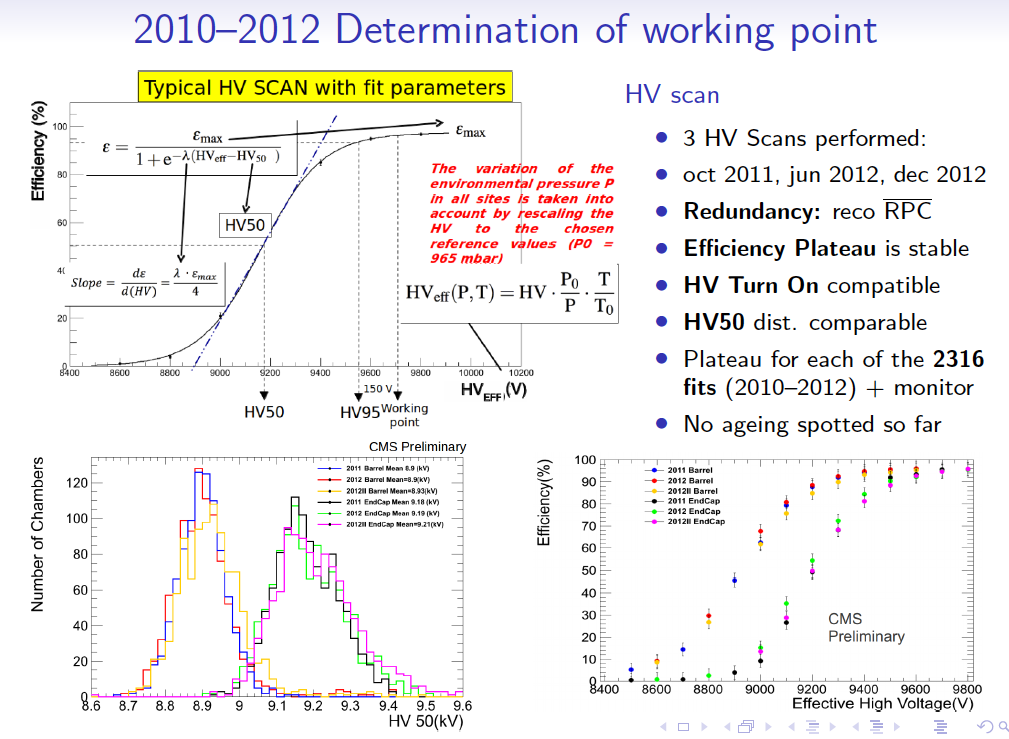 P. Paolucci (CMS group of Napoli) - Jan 2015
8
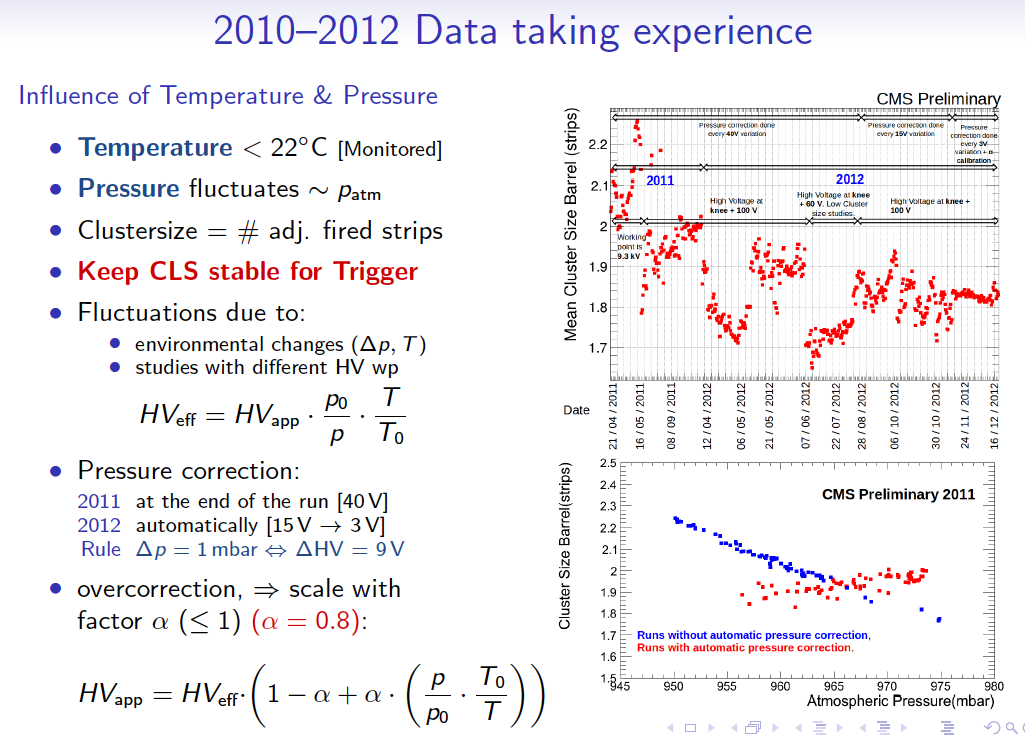 P. Paolucci (CMS group of Napoli) - Jan 2015
9
Attività 2013-2014Upgrade RE4
Muon system
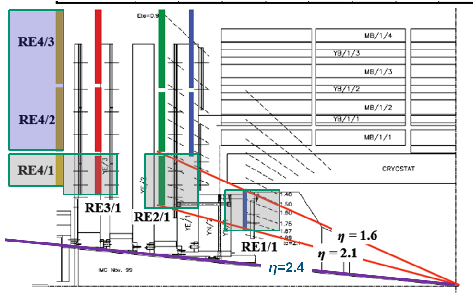 P. Paolucci (CMS group of Napoli) - Jan 2015
11
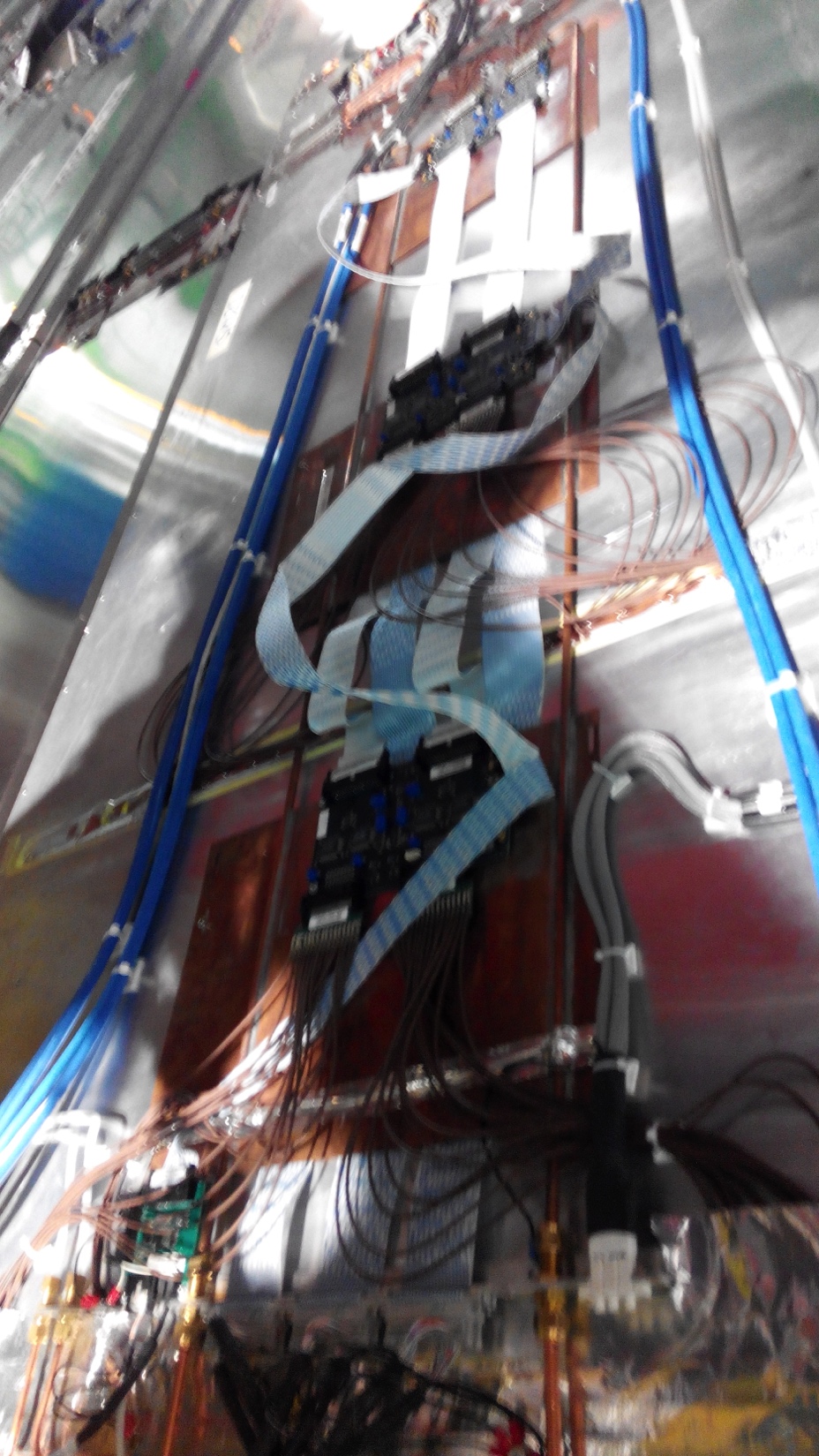 Upgrade phase I - RE4
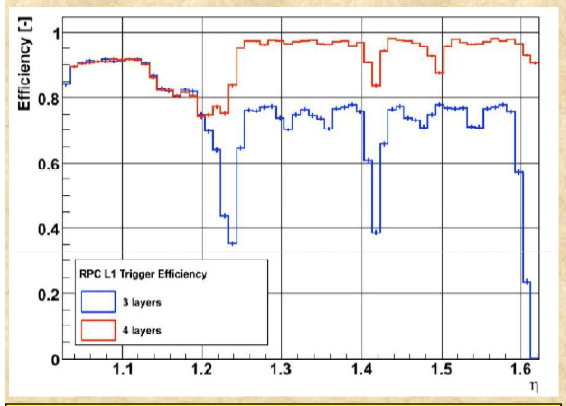 RE4 installation 2013-2014
144 new chambers
DAQ-Trigger
Commissioning
4.2 millions CHF
20 institutions
100 people
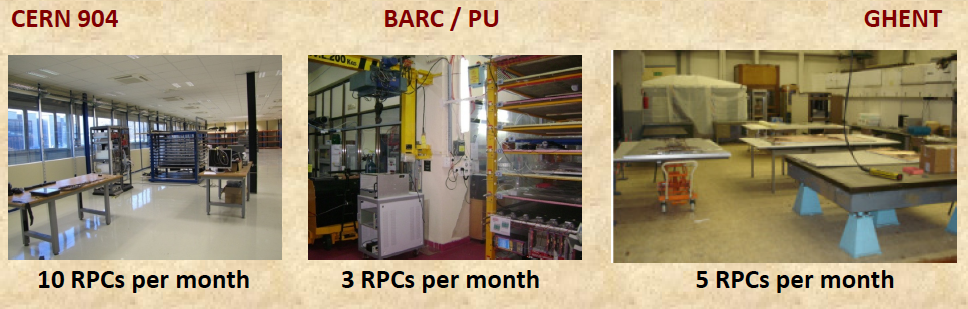 P. Paolucci (CMS group of Napoli) - Jan 2015
12
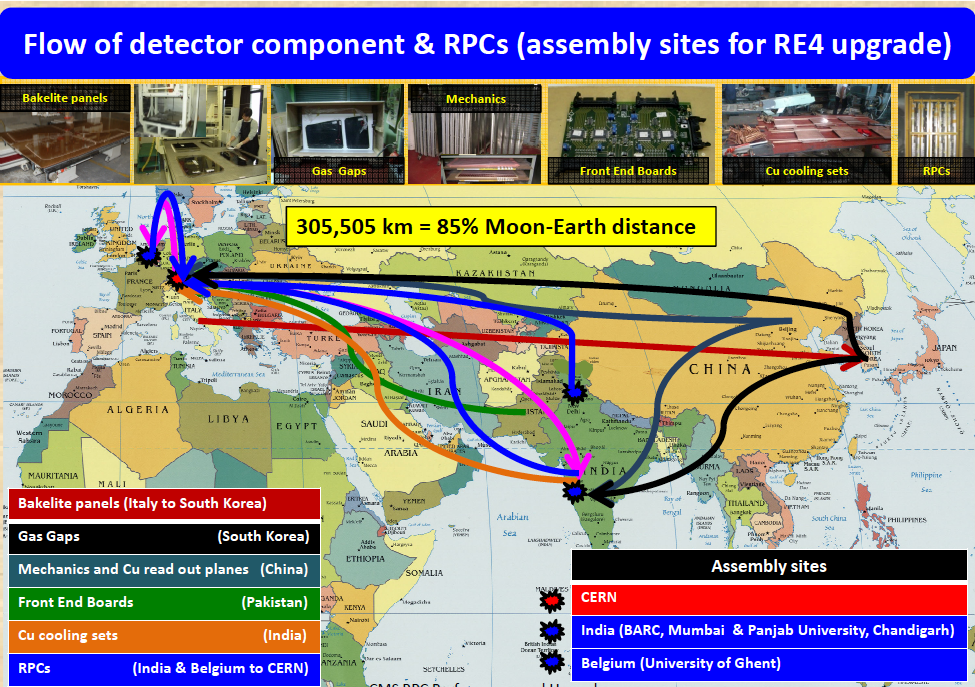 P. Paolucci (CMS group of Napoli) - Jan 2015
13
RE4 – chamber construction
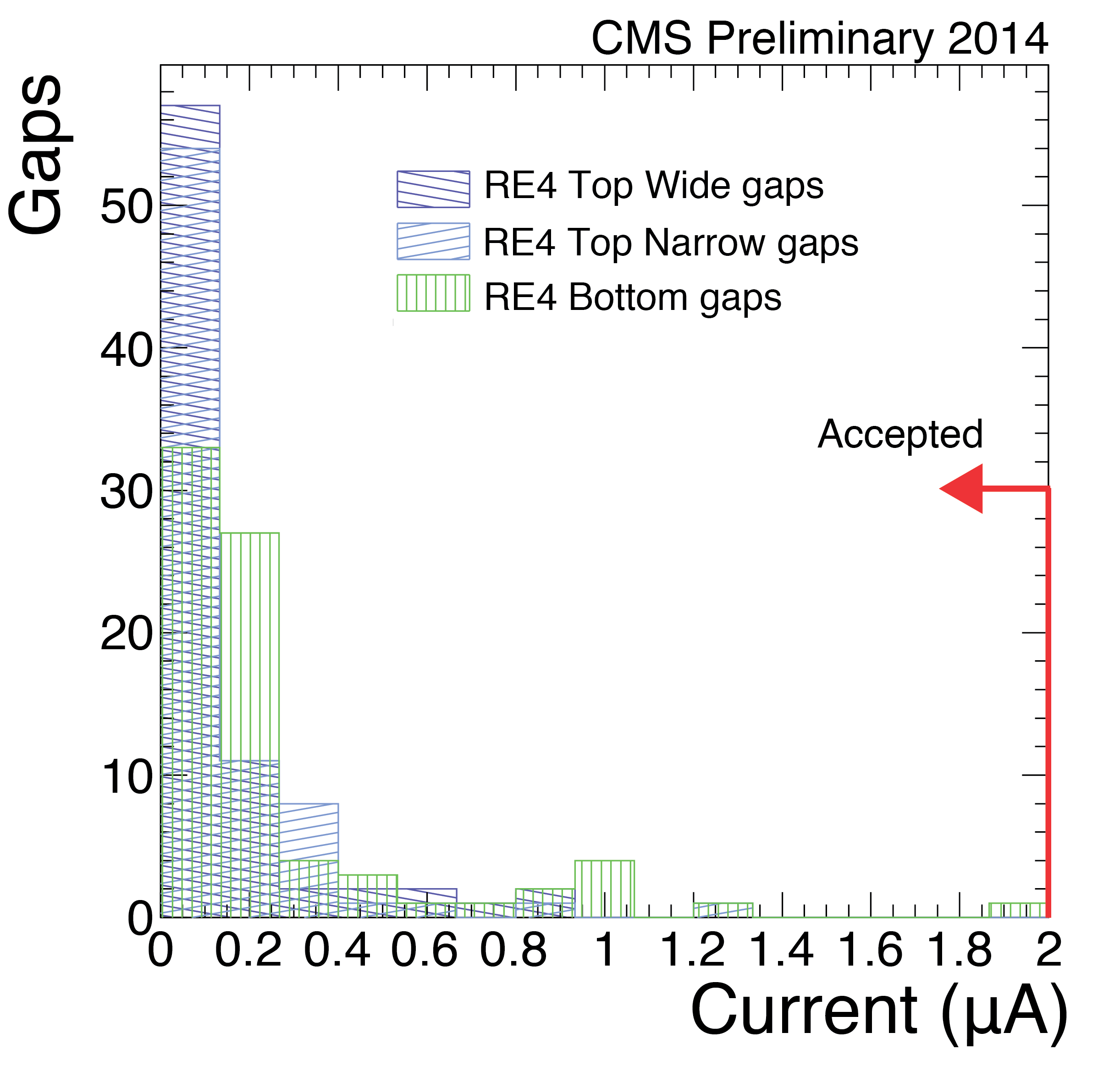 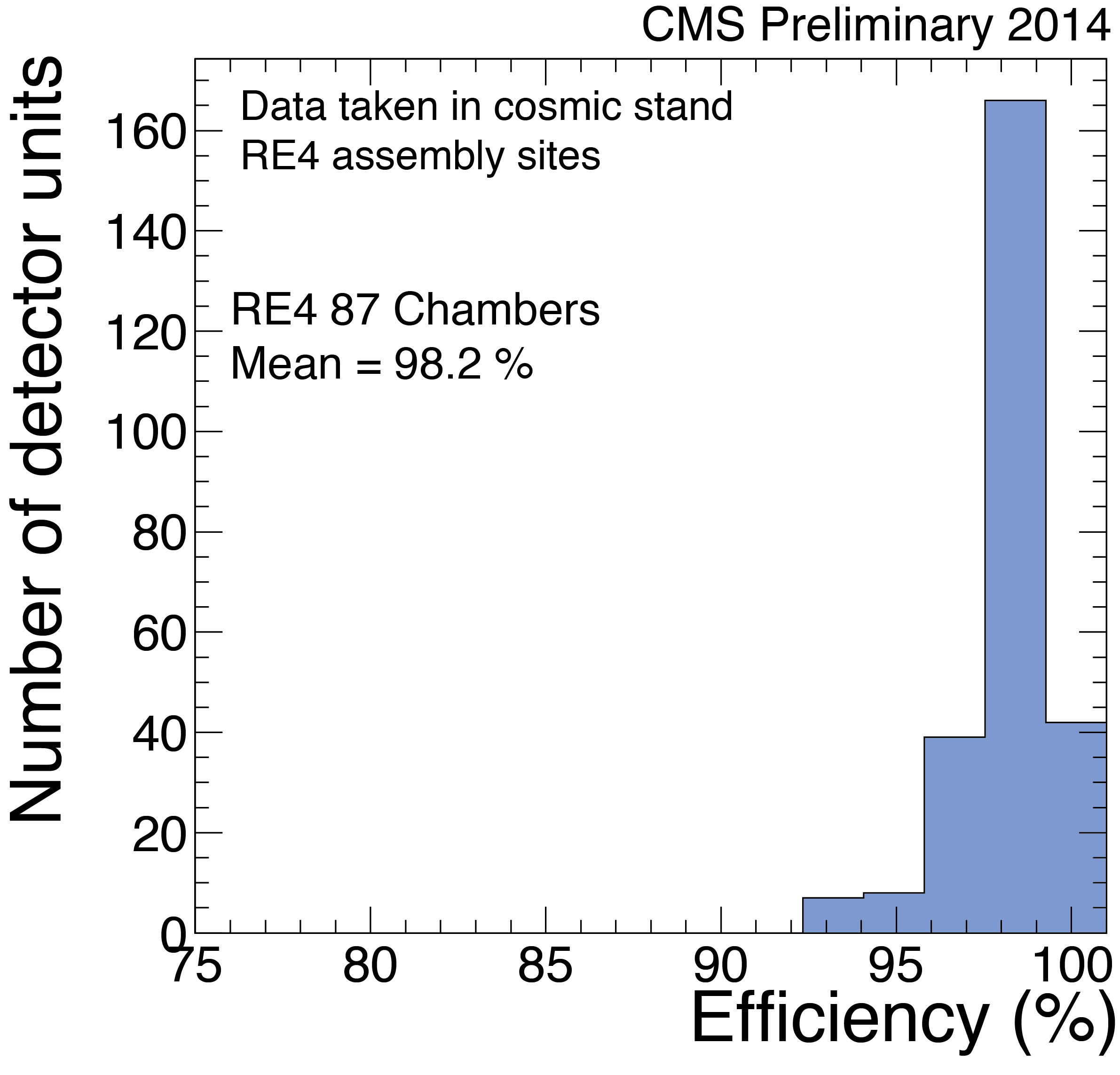 Construction
High efficiency
Very low current
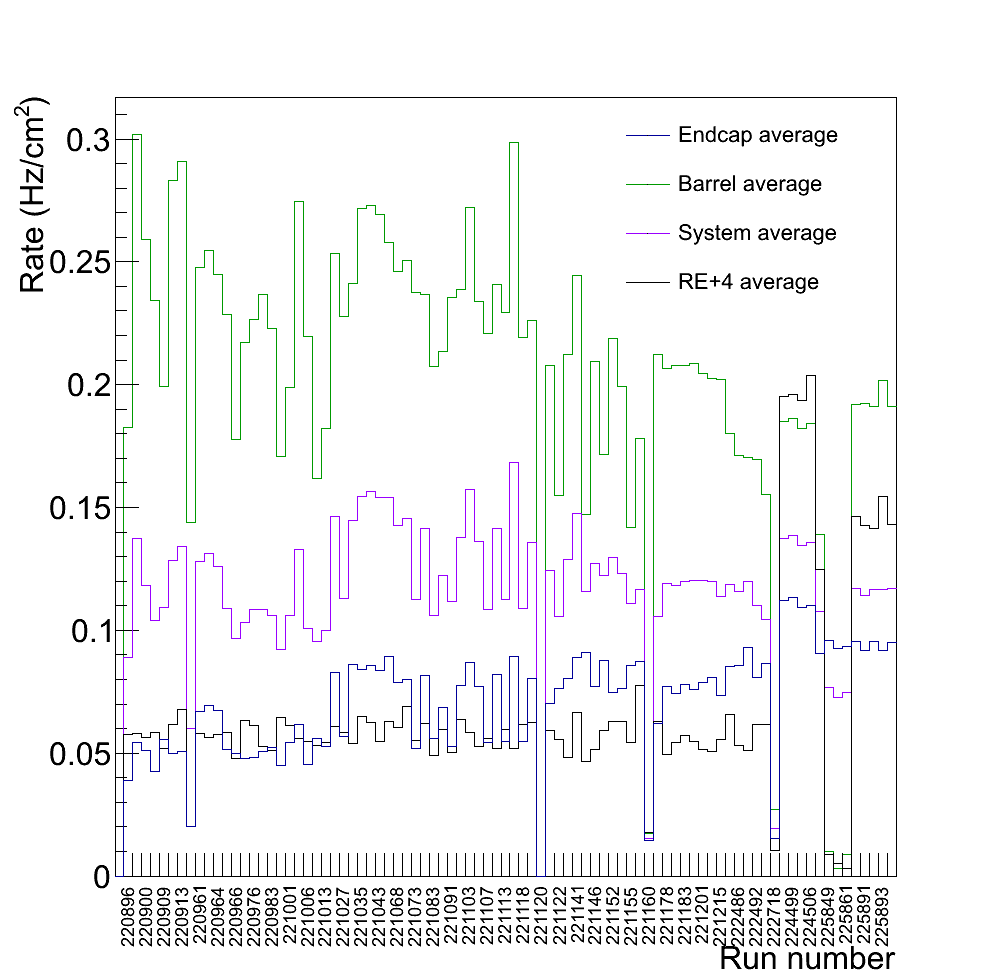 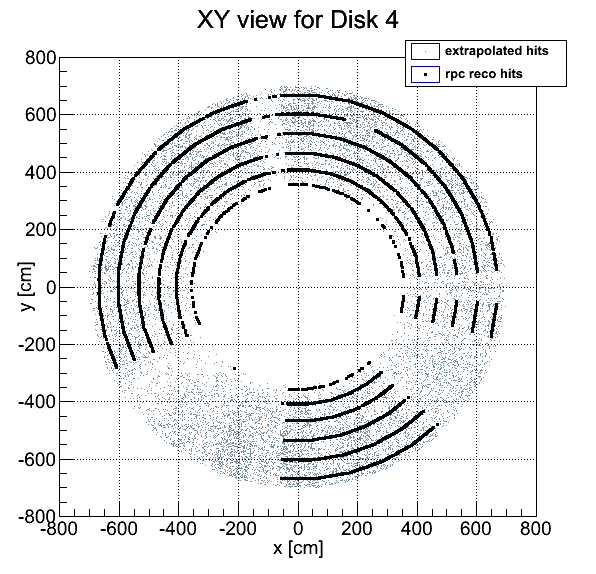 Commissioning
P. Paolucci (CMS group of Napoli) - Jan 2015
14
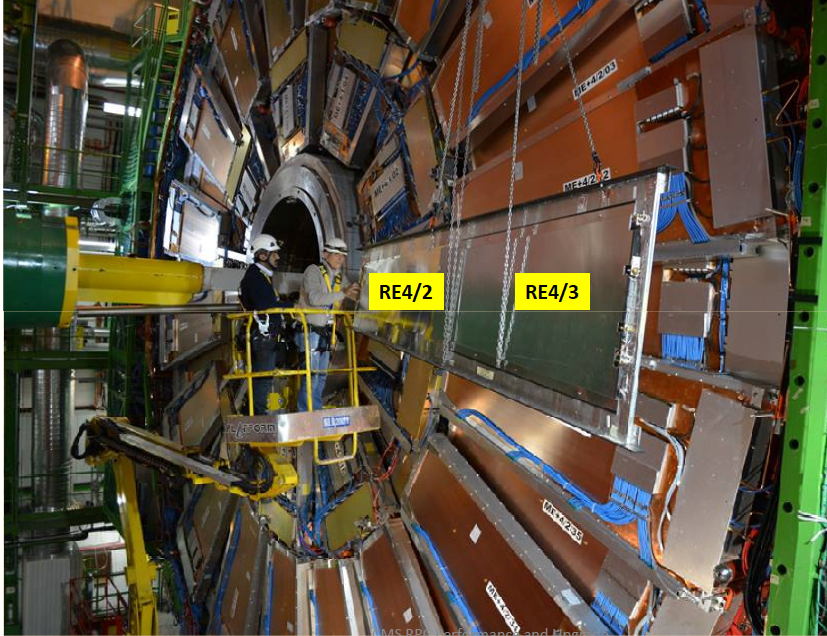 P. Paolucci (CMS group of Napoli) - Jan 2015
15
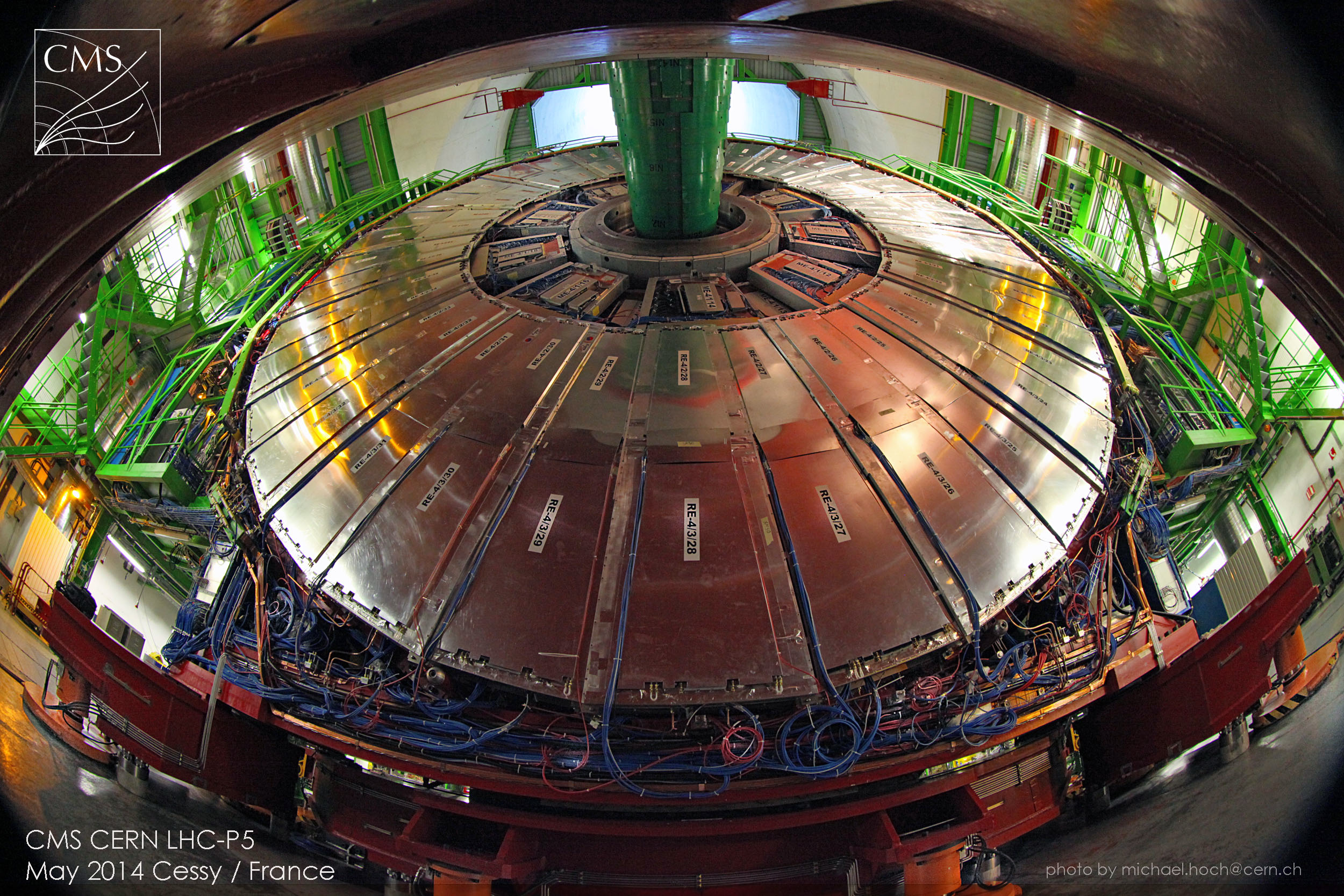 The only phase-I project
completed on schedule and within the budget
P. Paolucci (CMS group of Napoli) - Jan 2015
16
Upgrade Phase IIGEM and iRPC
Muon system
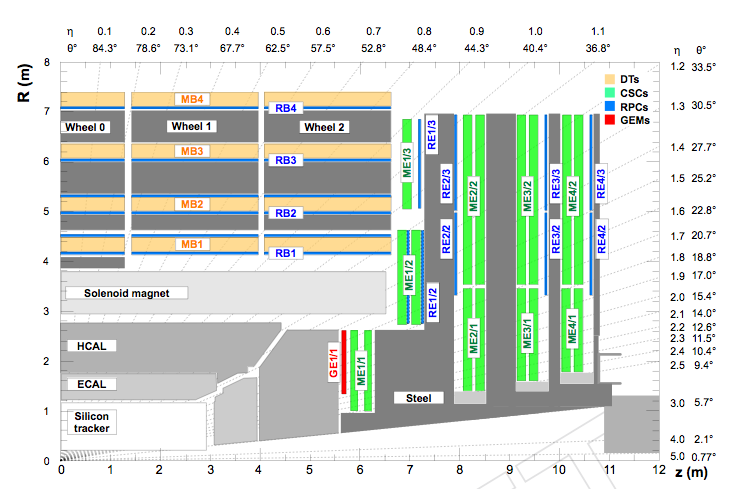 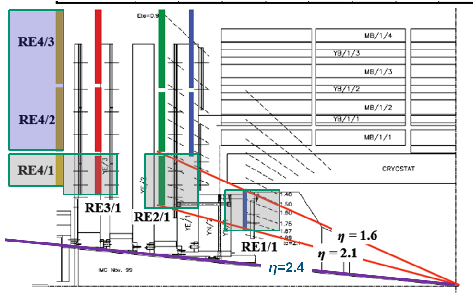 P. Paolucci (CMS group of Napoli) - Jan 2015
18
High eta region
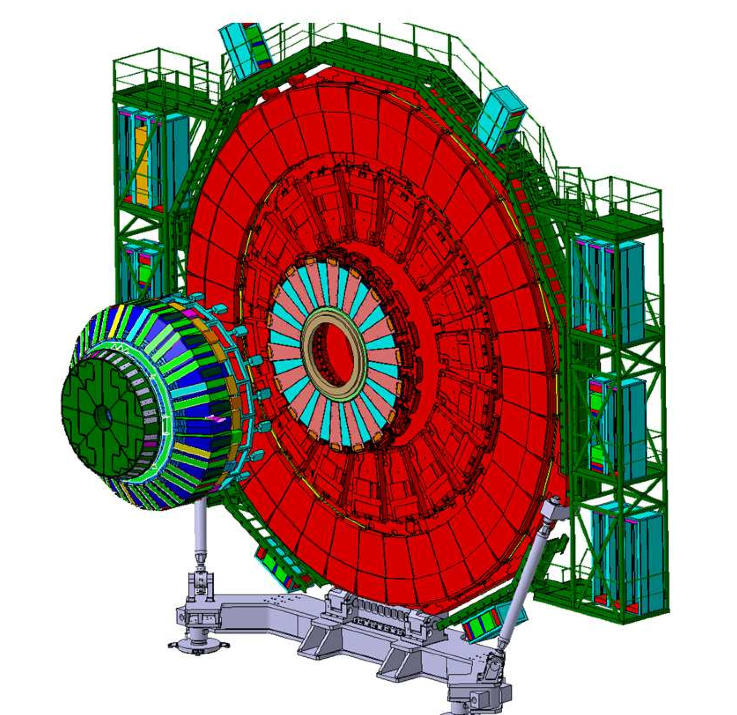 P. Paolucci (CMS group of Napoli) - Jan 2015
19
Muon system Upgrade
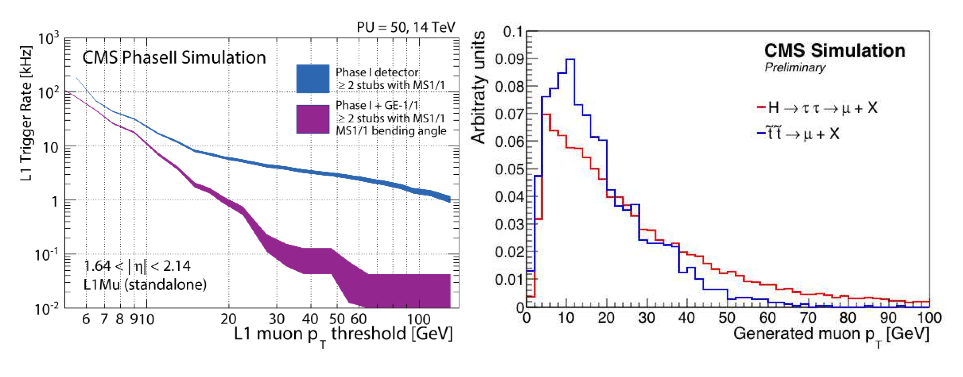 P. Paolucci (CMS group of Napoli) - Jan 2015
20
Where we arrived in the 2013
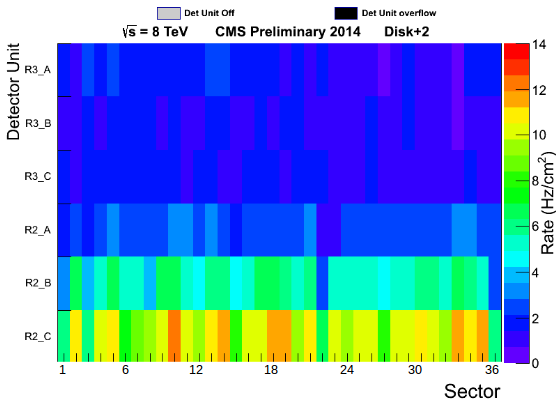 RPC certified by CMS at
Endcap rate Map
Maximum rate capability 1 kHz/cm2
10 years of LHC at 200 Hz/cm2
Total integrated charge = 100 mC/cm2 
(ATLAS up to 300 mC/cm2 )
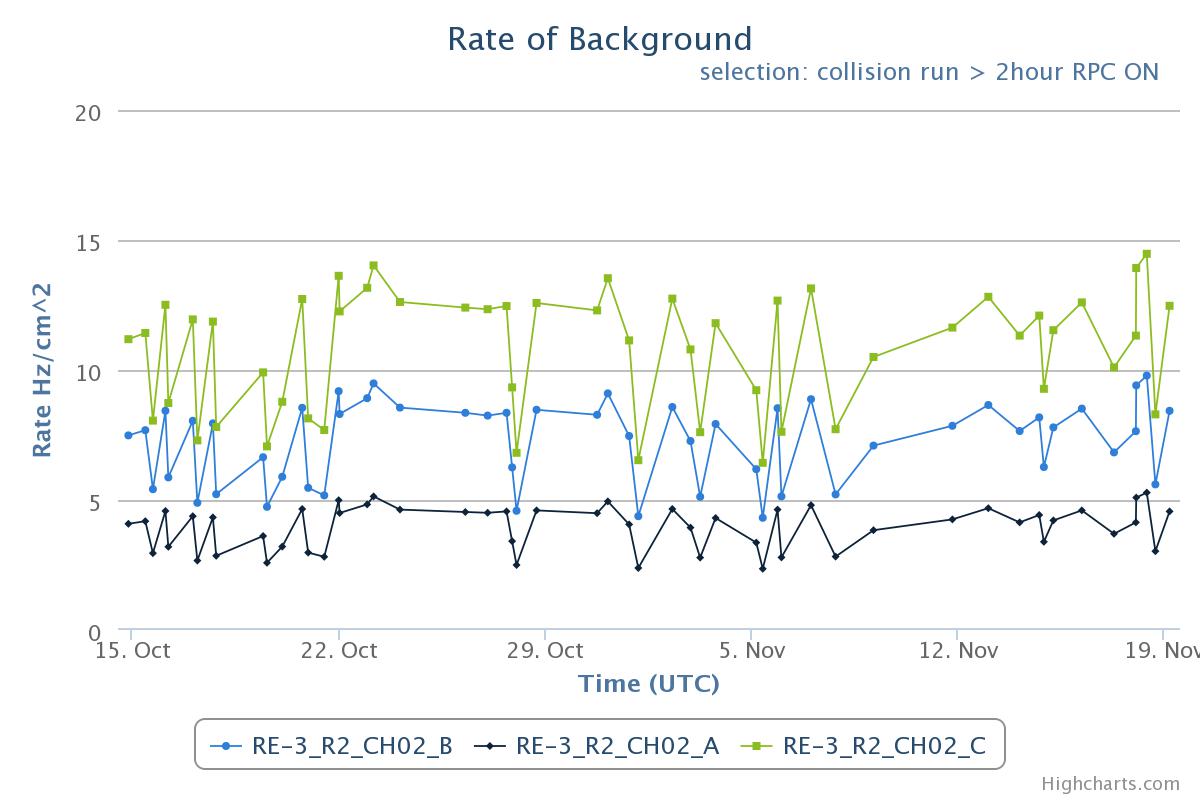 Max rate vs time
Present CMS results
Maximum rate (Barrel)	   = 7 Hz/ cm2
Maximum rate (Endcap) = 14 Hz/cm2
Average rate (Barrel)	= 2 Hz/cm2
Average rate (Endcap) 	= 5 Hz/cm2
Q = rate  Teff  <q> 	= 3 mC/cm2
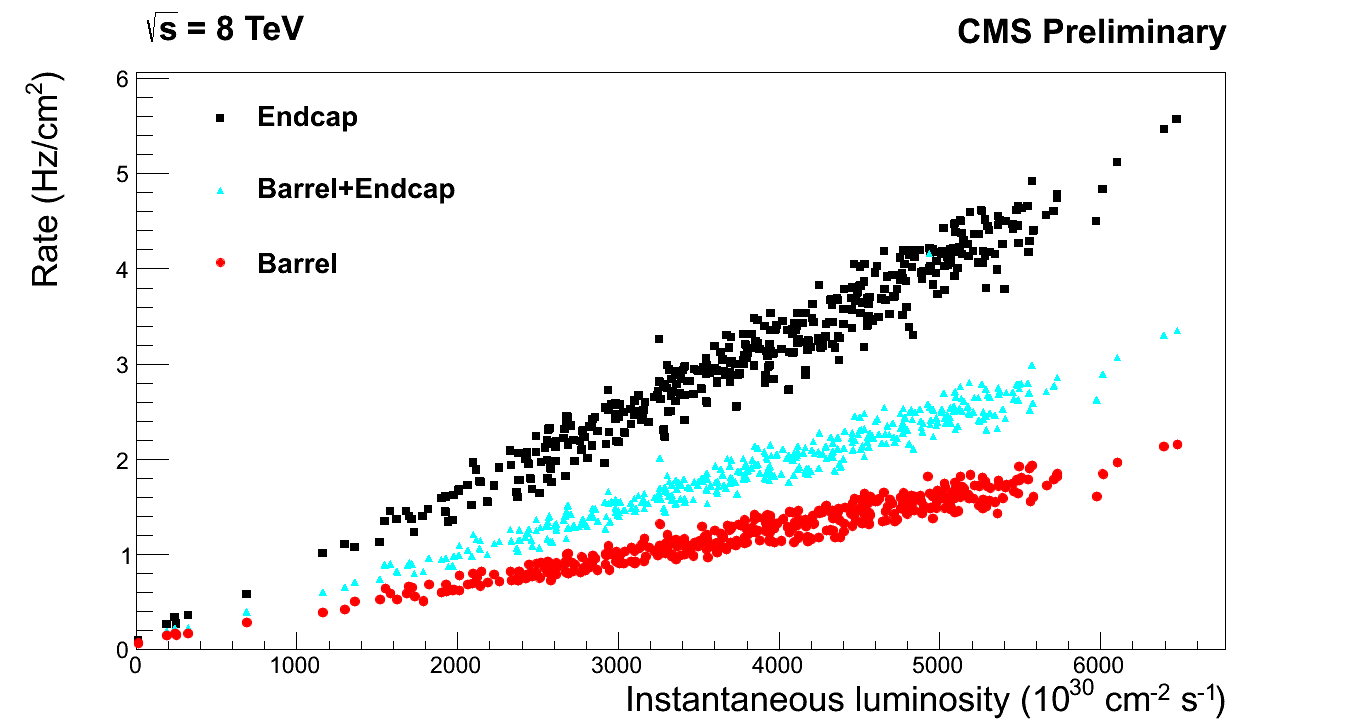 rate vs lumi
21
P. Paolucci (CMS group of Napoli) - Jan 2015
GEM upgrade
Two GEM station will be installed in the inner disk to improve the PT assignment and reduce the trigger rate.
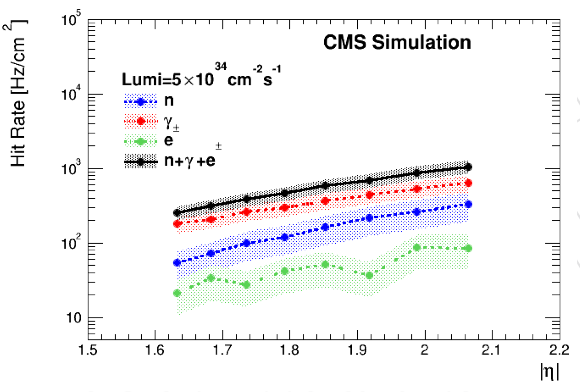 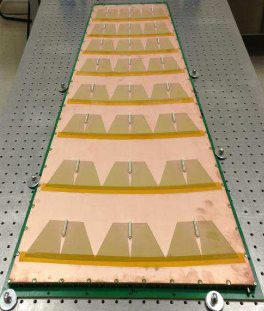 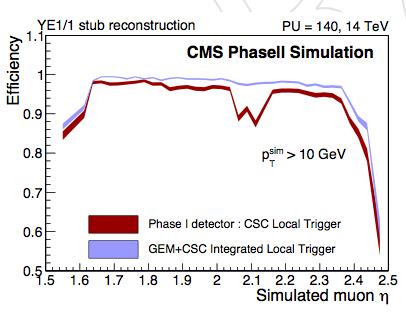 P. Paolucci (CMS group of Napoli) - Jan 2015
22
Extrapolation to HL-LHC
For 10 years of HL-LHC – 3000 fb-1
The main requirements for the high eta region of the disk 3 and 4 can be summarized as follow: 
Maximum rate of 1 kHz/cm2 (safety factor included)
Integrated charge of about 1 C/cm2
Eco-gas (C2H2F4 and SF6 to be replaced)
Fitting the space available (up to η 2.4) similar to RE4 space
P. Paolucci (CMS group of Napoli) - Jan 2015
23
RPC history
1992	               1996	            2003	        2013	  2019
* First batch failed for high temperature (27-30 oC). Then oiling procedure was improved a lot
** very maximum rate (safety and energy factor included)
Collaboration with ATLAS is going on
P. Paolucci (CMS group of Napoli) - Jan 2015
24
From phase I (RE4) to phase II
To go up to 1 kHz/cm2 for 10 HL-LHC years at 5 1034 cm-2s-1
We need to optimize: the bulk resistivity of the Bakelite electrodes and, eventually, the average charge generated by the avalanche.
The role of these parameters can be explained looking at the three following equations, obtained using simple electrostatic model: 
The time constant of an elementary cell involved in the avalanche process: 
		τ = e0 (er + 2) ρ		
The area of the “cell” concerned in the discharge
		S = 2<q>/e0E = 2<q>d/e0Vd	
The rate capability of the single cell
		r = 1/Sτ

Where <q> is the average charge per avalanche (C), r is the rate (Hz/cm2), ρ is bulk resistivity (Ωcm), E is the electric field inside the gas, Vd is the voltage drop that stop the avalanche in the cell and d is the gas gap width.
τ can be reduced of a factor 2-3    (ρ= 9-10 × 109 Ωcm) 
Rate can increase of 3-5 times
P. Paolucci (CMS group of Napoli) - Jan 2015
25
From Phase I (RE4) to phase II
To increase the rate capability and reach the kHz/cm2* needed need to decrease the resistivity of the Bakelite electrode and reduce the average charge <q> associated to the avalanche. A resistivity of 9-10×109 Ωcm (factor 2-3 in the rate) can be easily produced taking into account that for the RE4 region we were already able to reach the 1-2×1010 Ωcm.
A thinner gap/bakelite (from 2 mm to 1.5-1.0 mm), a more performing front-end chip and new gas is a possible aspect to be investigated to reduce the average charge produced in an avalanche and at same time the power consumption of the detector.
P. Paolucci (CMS group of Napoli) - Jan 2015
26
Multigap bakelite (Korea)
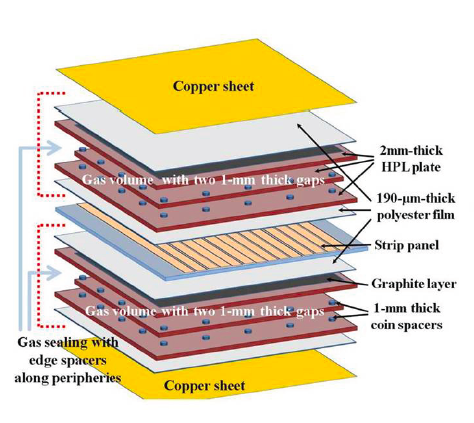 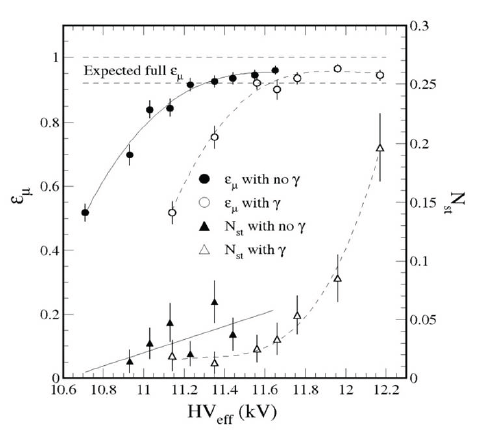 The standard double gap configuration used in CMS has been modified by adding an additional thin gap, with a thickness reduced to 1 mm, on both sides of the read out strips. Standard HPL and front-end electronics 
Plateau for cosmic rays muon with and without irradiation (γ-ray at 3 kHz/cm2 on the whole chamber). The chamber reaches full efficiency and has a streamer-free plateau of several hundreds Volts.
P. Paolucci (CMS group of Napoli) - Jan 2015
27
Glass RPC
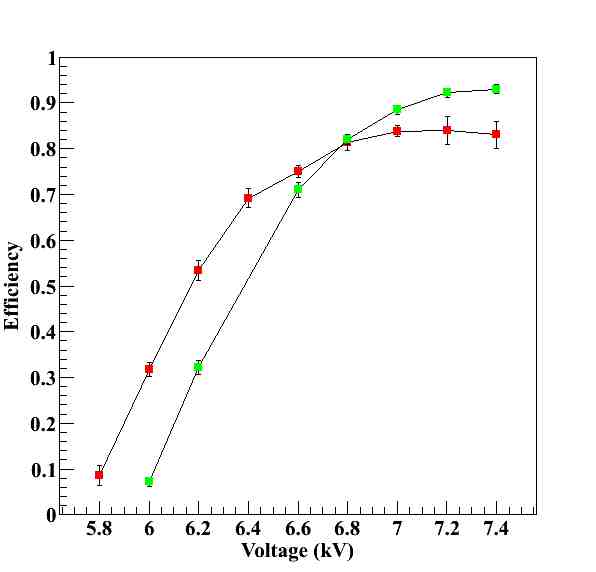 Resistivity few 109 Ωcm 
Thin plates could be used (< 1mm) .
Small gas gaps (≤1 mm) and with standard gas mixture Charge/mip ≤ few pC. 
This explains why one can achieve higher rate capabilities with respect to other materials 10 kHz/cm2 (to be verified)
Timing performance ≈ 1 ns for single gap and less than few tens of ps in case of multi-gap.
Constraint : Size of low-resistivity glass is limited. Largest surface is 30X30 cm2
Source OFF
(CO2)
After  8 months of exposure
Preliminary
Source ON
(Isobutane)
Test at GIF++ will be performed by the Lyon group with the help of the RPC collaboration.
Standard radiation tests to be performed at GIF++.
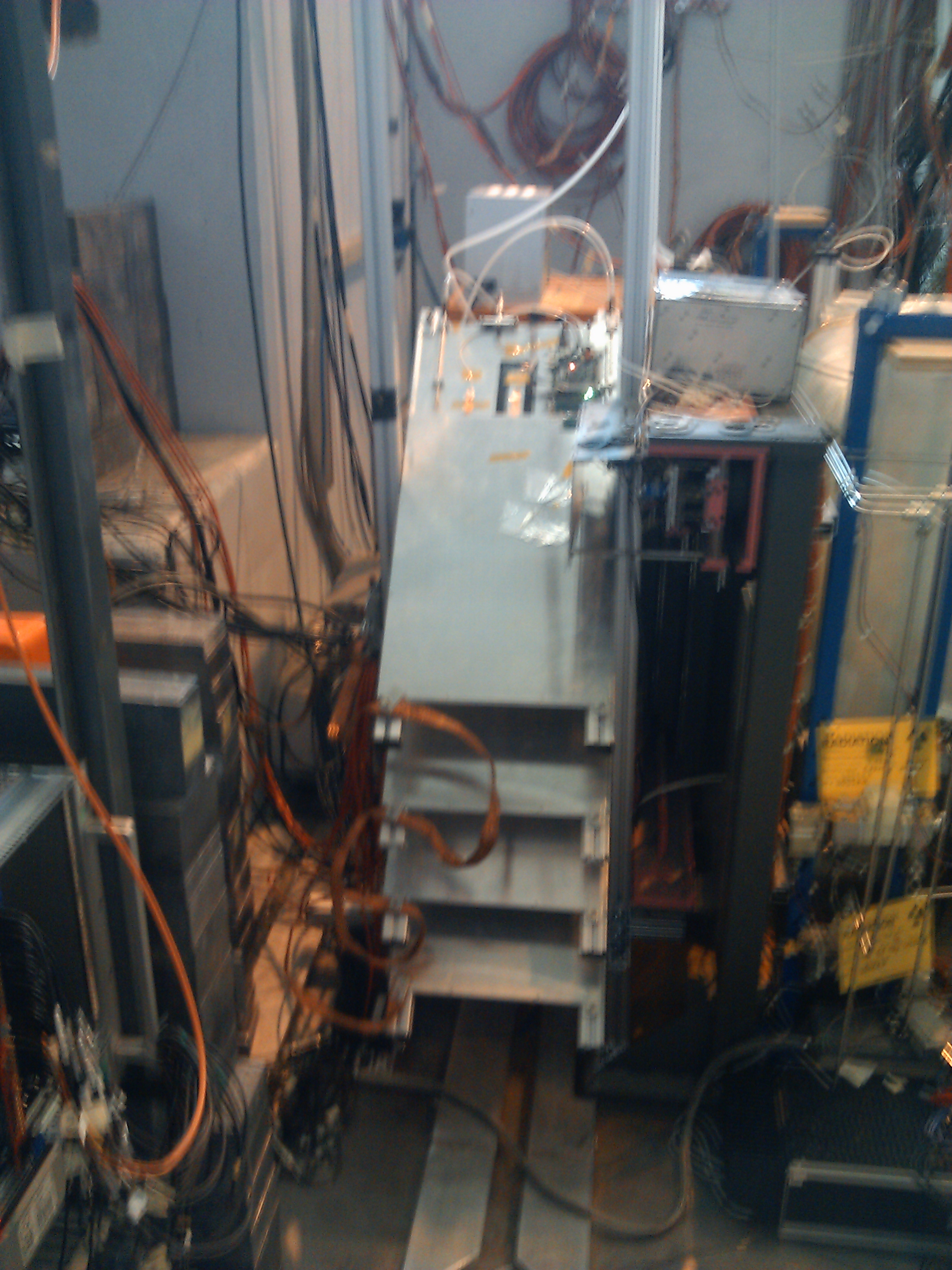 P. Paolucci (CMS group of Napoli) - Jan 2015
28
Glass RPC test beam
Beam Test@HZDR  June, 2012
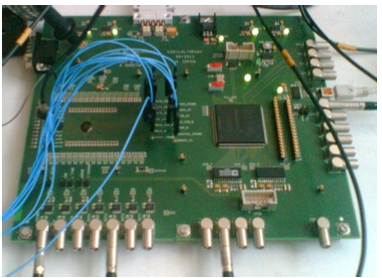 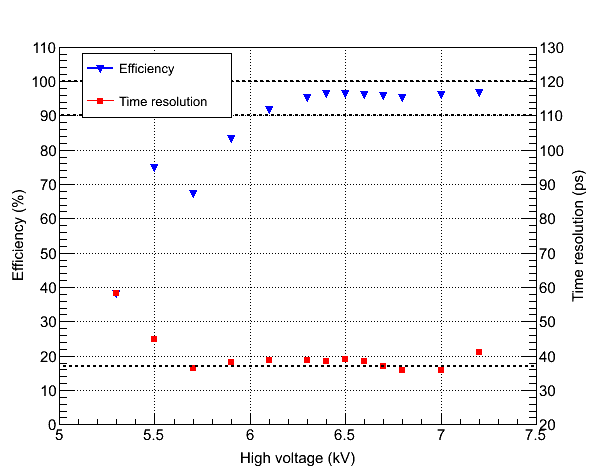 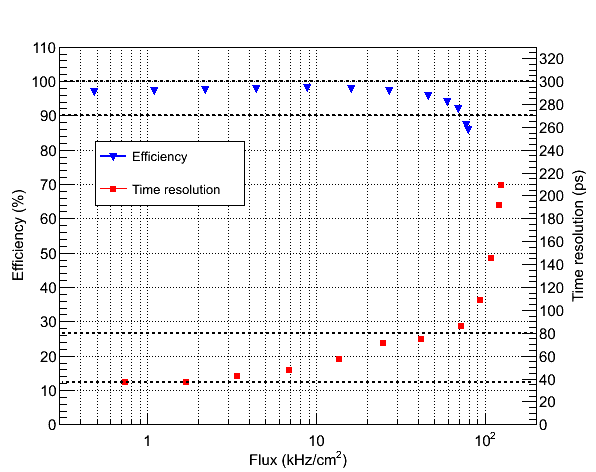 Time Resolution < 40ps
HV scan
Rate scan
P. Paolucci (CMS group of Napoli) - Jan 2015
29
Eco-gas studies
The European Community has limited the industrial production and use of gas mixtures with Global Warming Power 
	This is valid mainly for industrial (refrigerator plants) applications
C2H2F4 is the main component of the present RPC gas mixture:
C2H2F4 and SF6 Crucial to ensure a stable working point in avalanche
On the physical and chemical properties of this components we:
Designed FE electronics and chambers
Did all performance, ageing and calibration tests
Gas mixture was already modified during the LEP time for a similar European request. No problem in the change at all
P. Paolucci (CMS group of Napoli) - Jan 2015
30
RE4 test at GIF & GIF++
Current monitoring vs. integrated charge
Integrated charge up now: ≈ 0.05 C/cm2 gap with current stable 
Plan to integrate 10 years LHC and then HL-LHC at GIF++ in about 1 year.

Bakelite resistivity monitoring vs. integrated charge
HV scan with argon and source ON every month. 
Resistance gap (not only Bakelite) ≈ 1-2 1011 W cm to be used for stability.
Stable in time
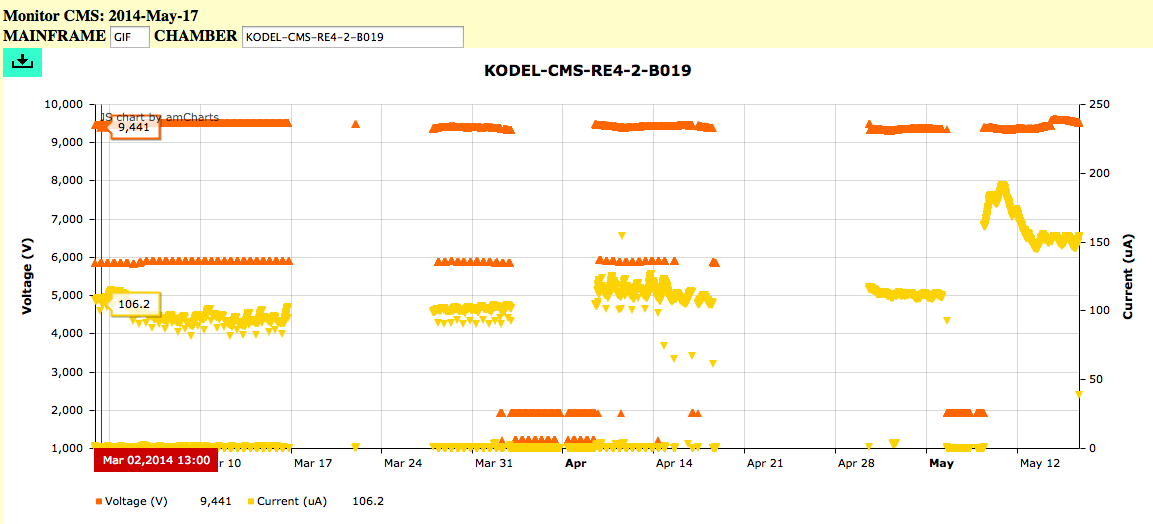 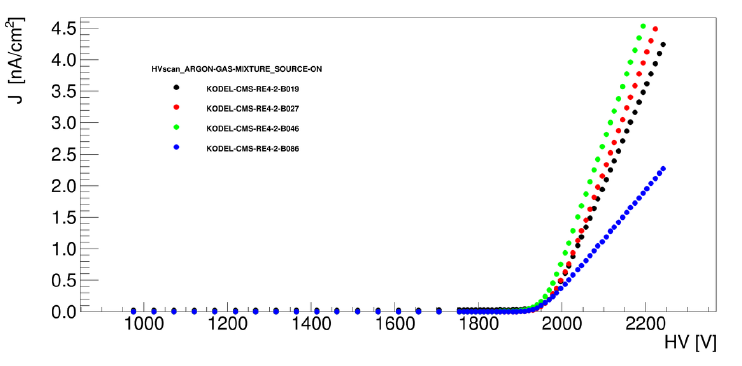 P. Paolucci (CMS group of Napoli) - Jan 2015
31
31
Conclusioni
I goal principali dei prossimi anni sono:
Running del sistema presente 2015-2018
Sviluppo del rivelatore a GEM per il 2018-2019
Sistema di potenza
Meccanica del rivelatore
Progettazione di un “futuro” rivelatore ad RPC 2022-2023
Leggero, sottile e che possa lavorare a tensioni inferiori
Pronto per il 2019 (dimostratore)
Test in laboratorio a Napoli per rivelatori con piccole gap e a bassa resistività
 Grazie a tutti per il lavoro originale e professionale svolto nel 2014
P. Paolucci (CMS group of Napoli) - Jan 2015
32